WARM-UP
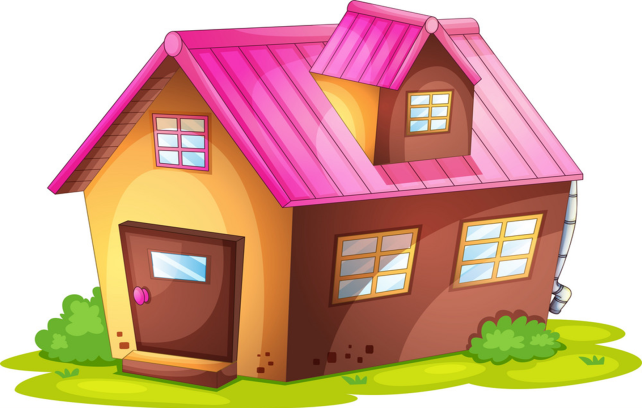 h
o
e
u
s
e
u
s
o
h
Unit 12
This is my house
Lesson 1
Vocabulary
Bedroom
Living room
Dining room
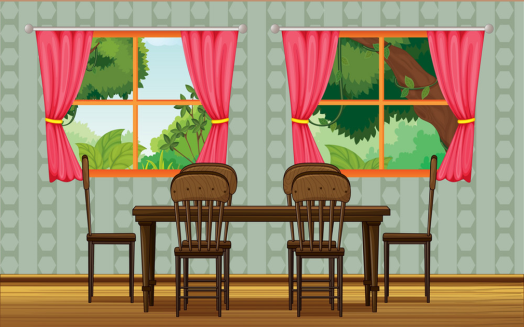 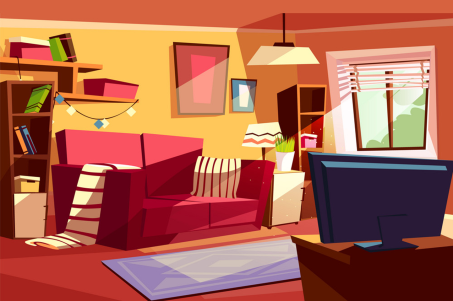 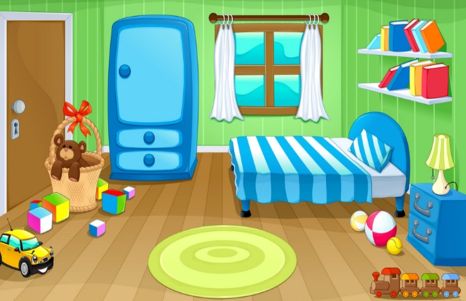 Kitchen
Bathroom
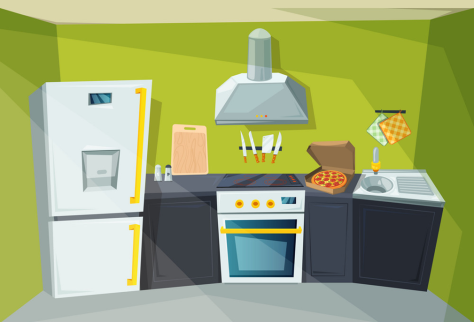 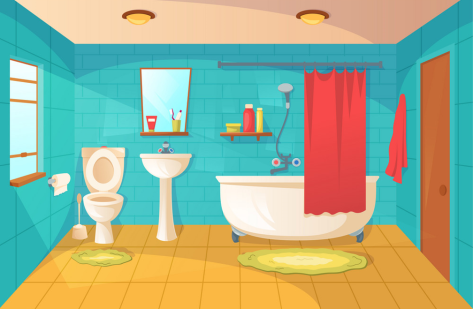 Vocabulary
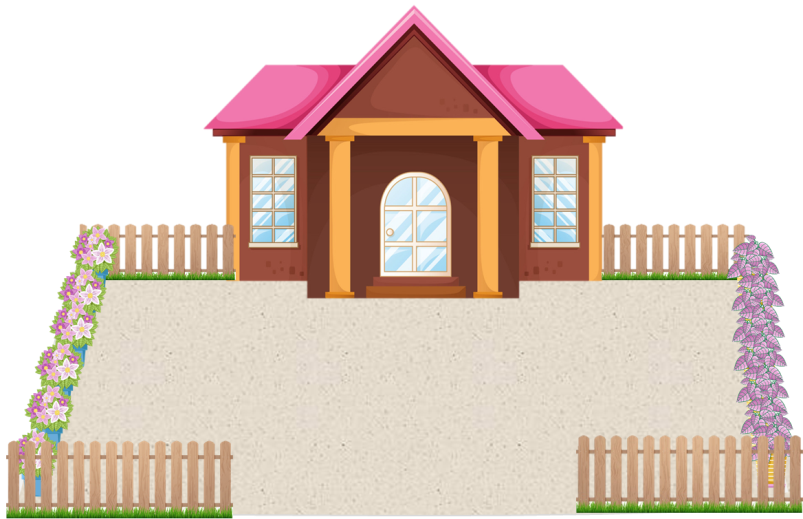 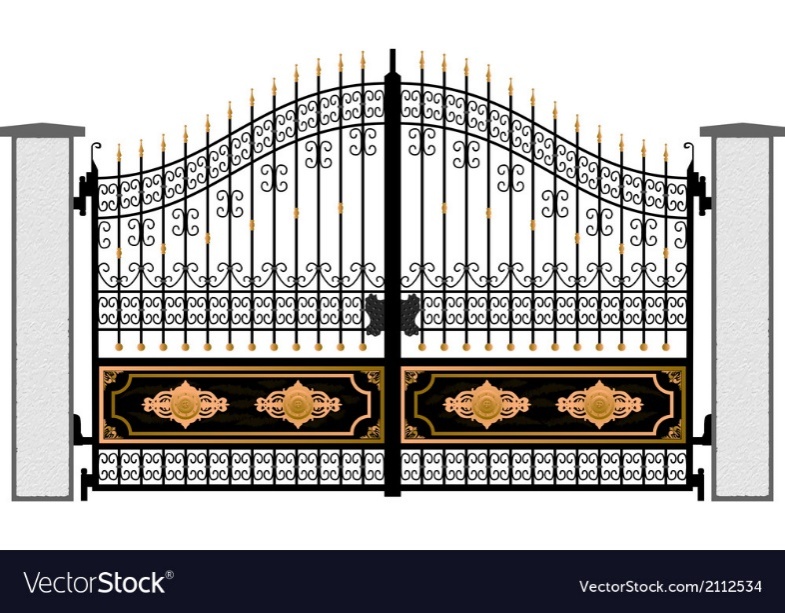 Yard
Gate
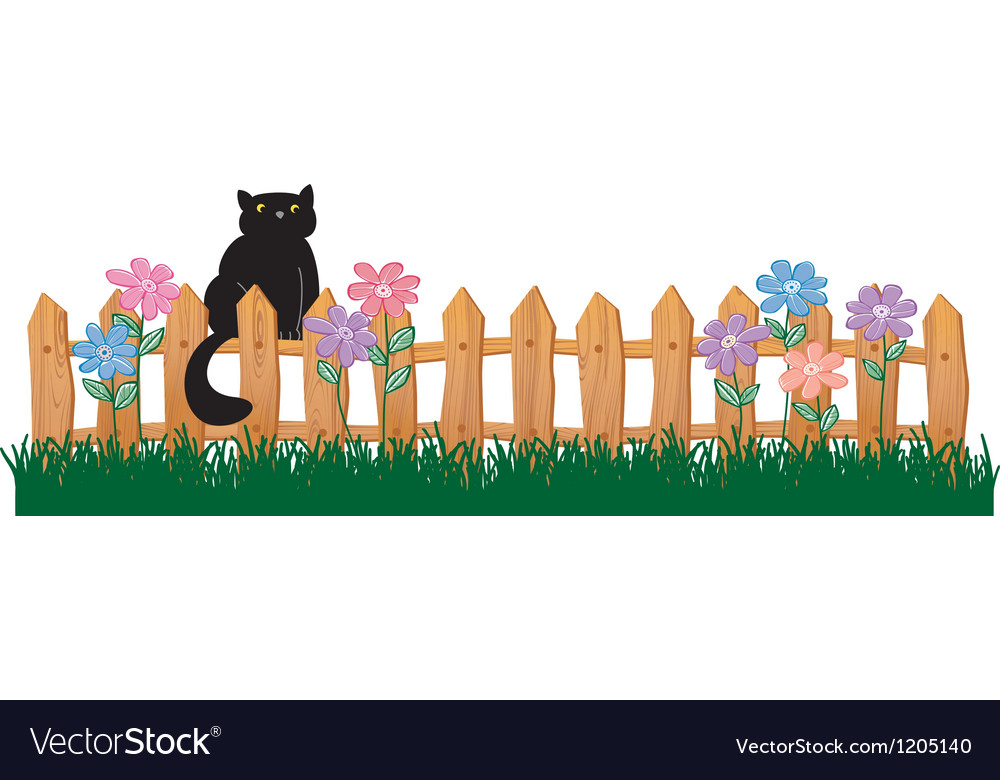 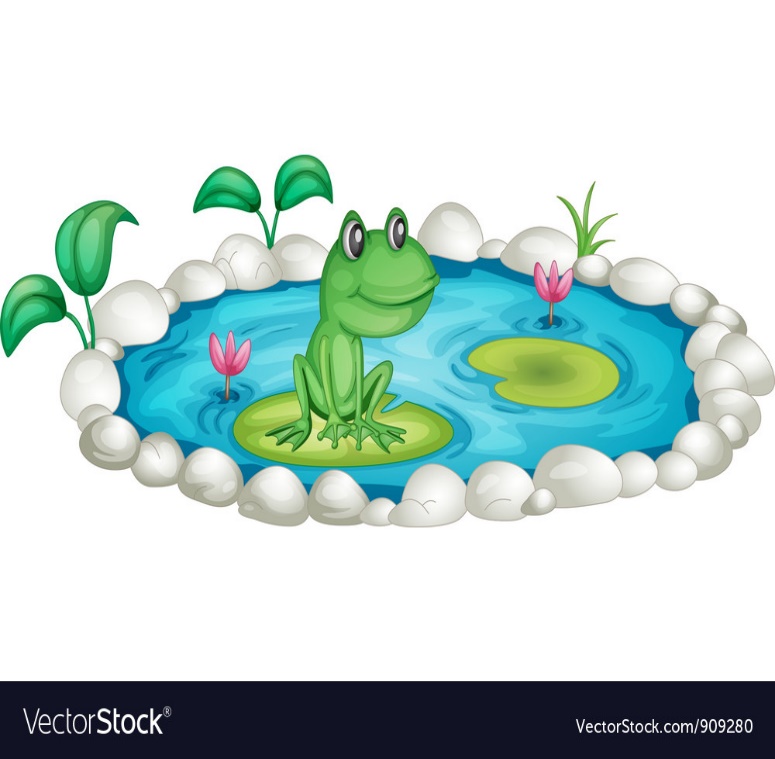 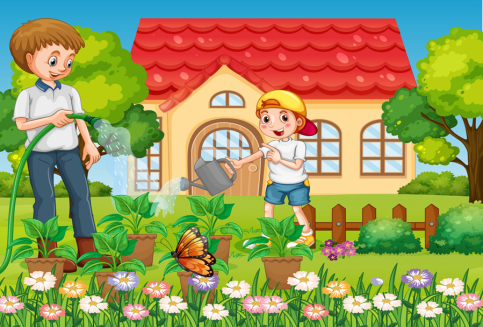 garden
Fence
Pond
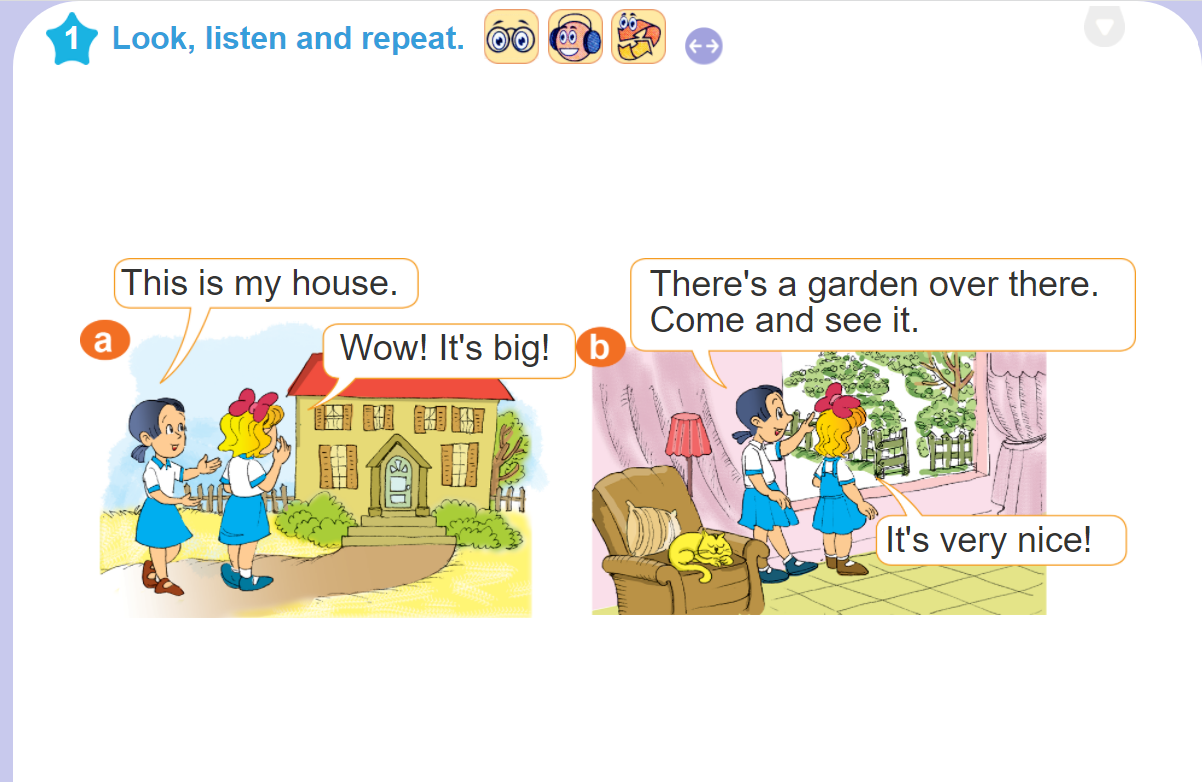 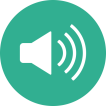 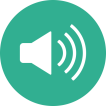 1. Look, listen and repeat.
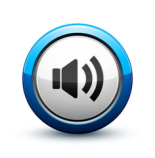 This is my house.
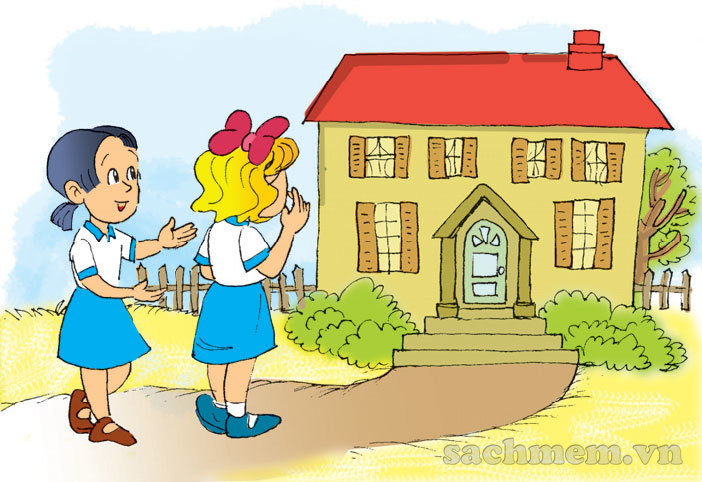 Wow! It's big!
1. Look, listen and repeat.
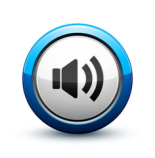 There's a garden over there. 
Come and see it.
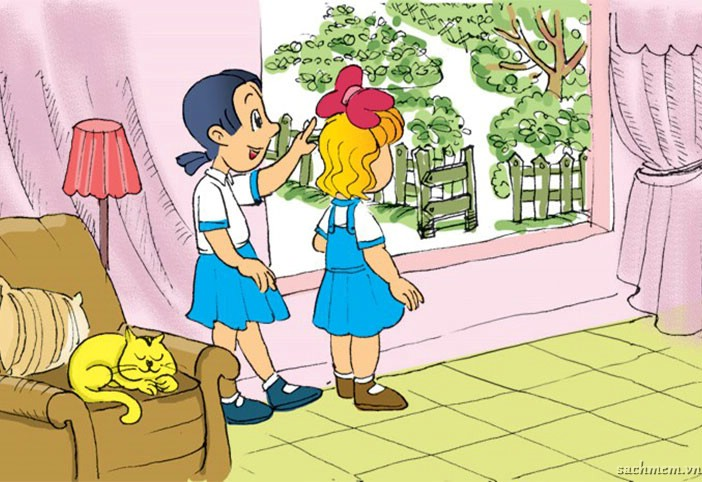 It's very nice!
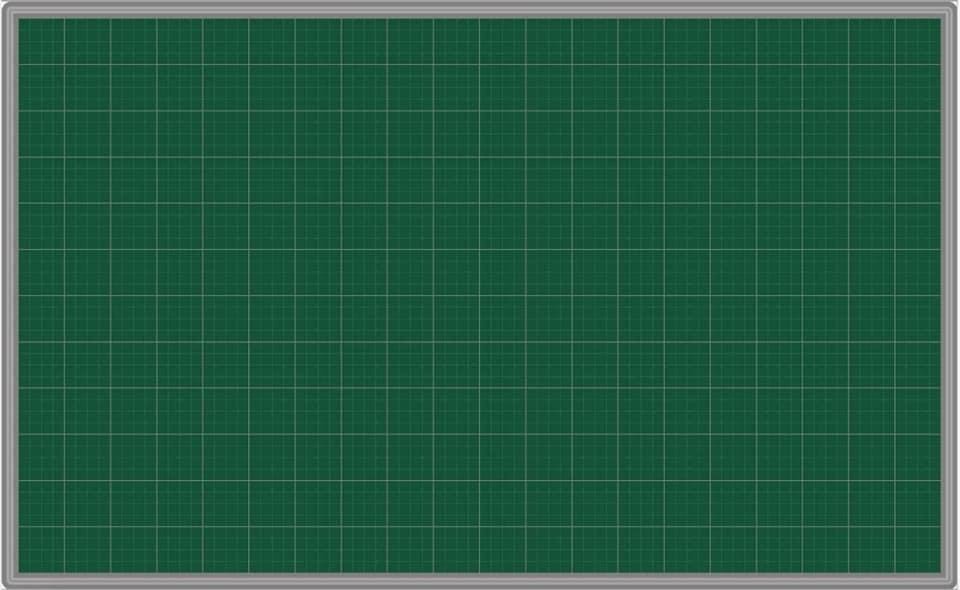 Model sentence
There’s a garden over there.
a garden over there.
It’s very nice!
2. Point and say.
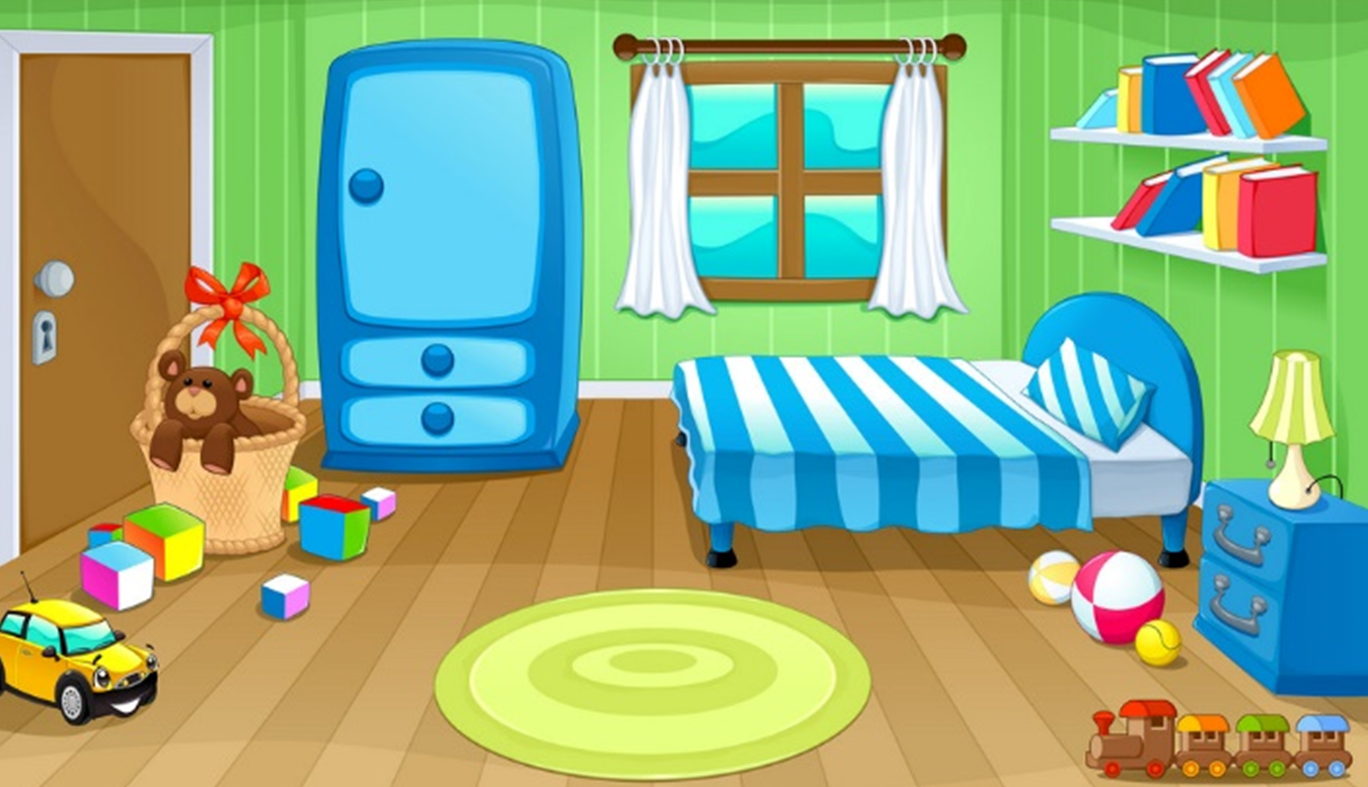 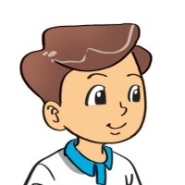 There's a bedroom.
_____________ .
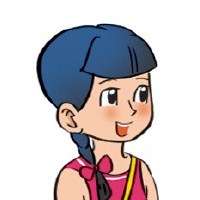 It's very nice!
2. Point and say.
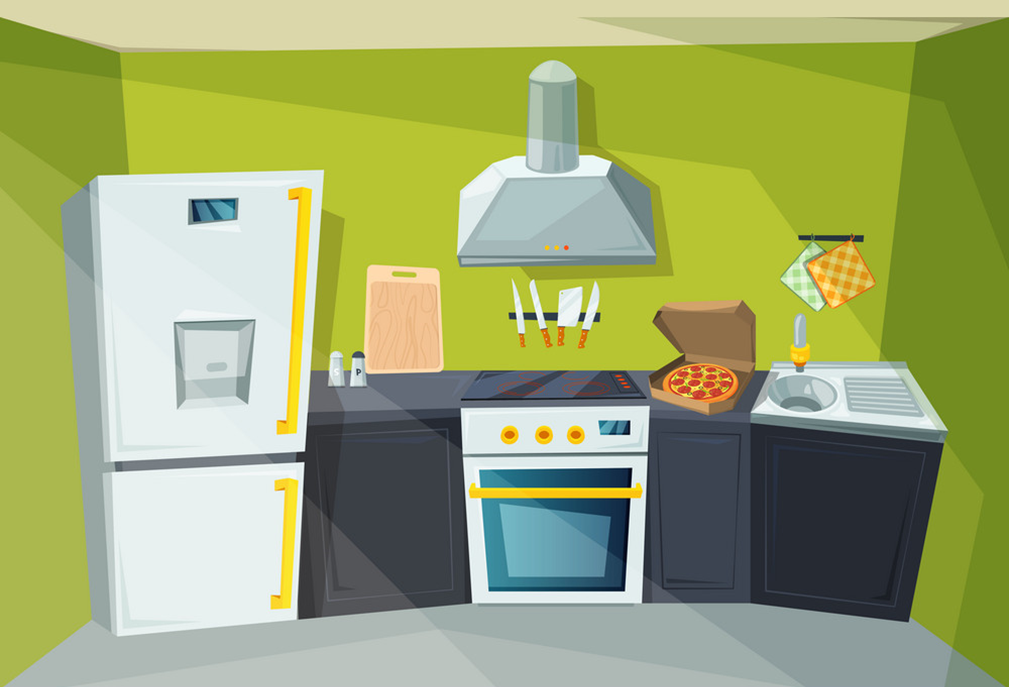 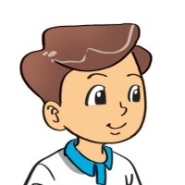 There's a kitchen.
_____________ .
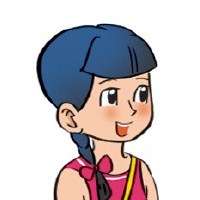 It's very nice!
3. Let's talk.
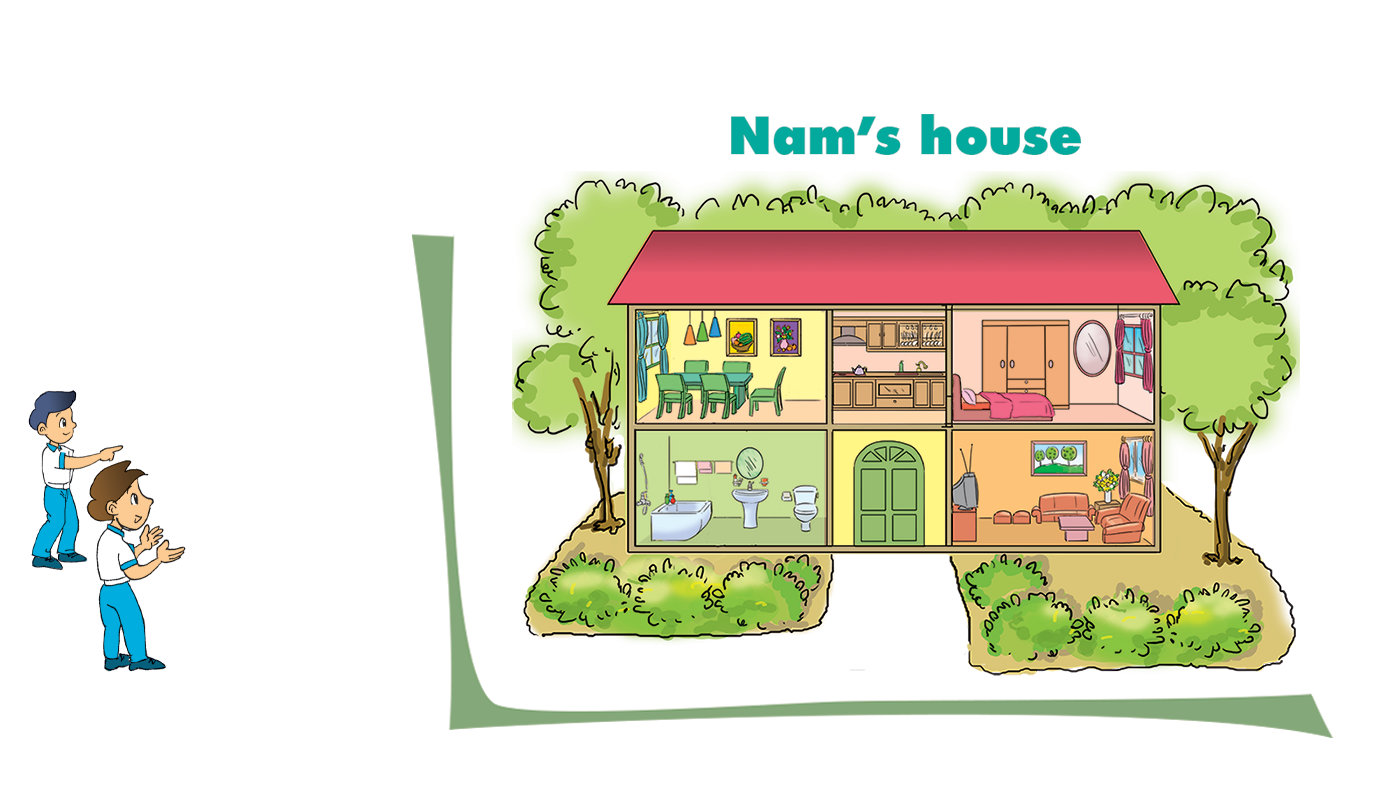 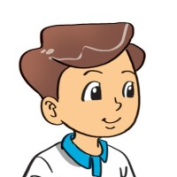 There's a dining room.
2
1
3
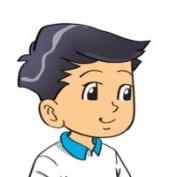 Wow! It's very nice!
4
5
3. Let's talk.
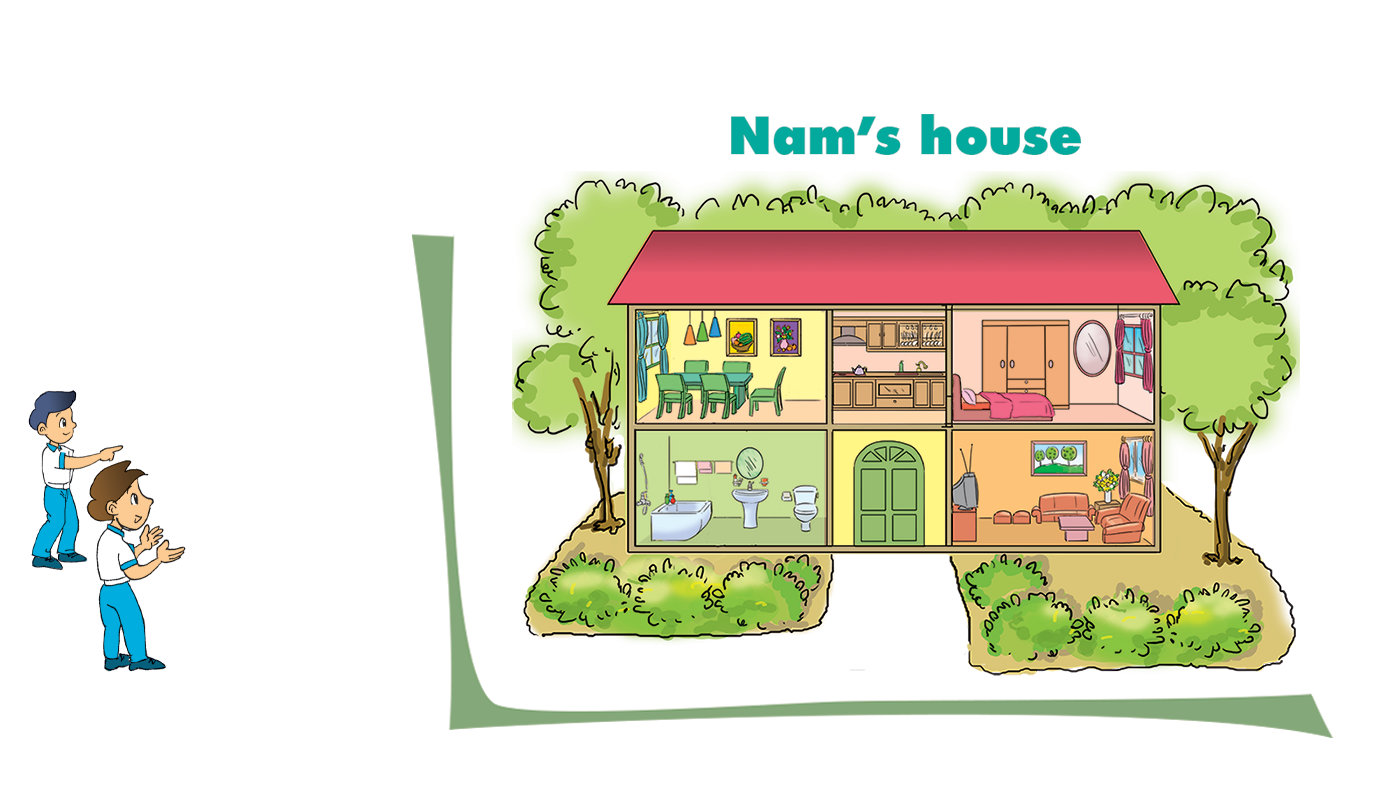 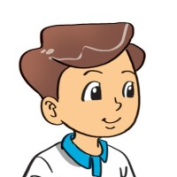 There's a kitchen.
2
1
3
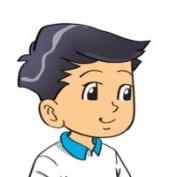 Wow! It's very nice!
4
5
3. Let's talk.
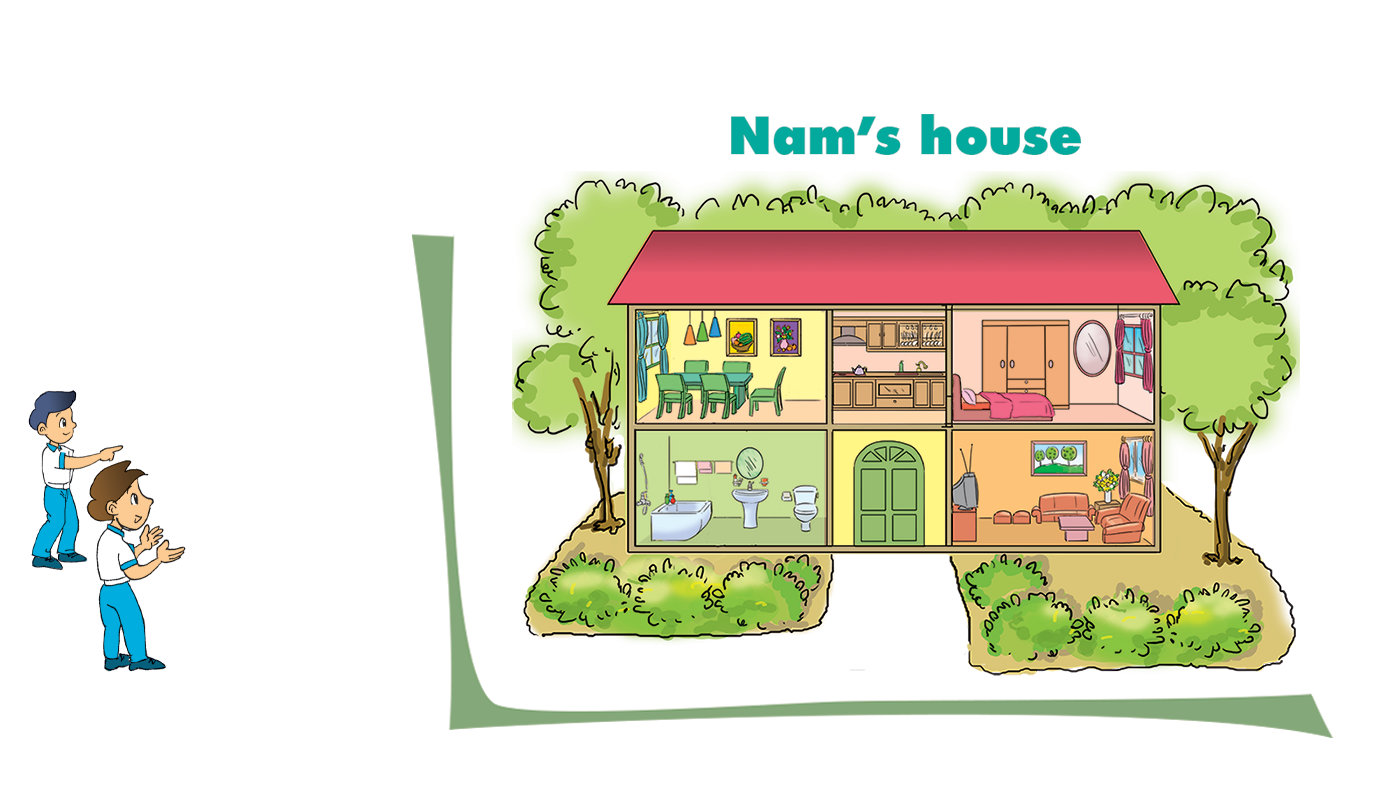 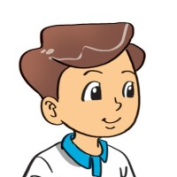 There's a bedroom.
2
1
3
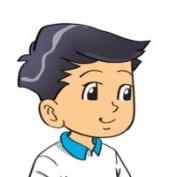 Wow! It's very nice!
4
5
3. Let's talk.
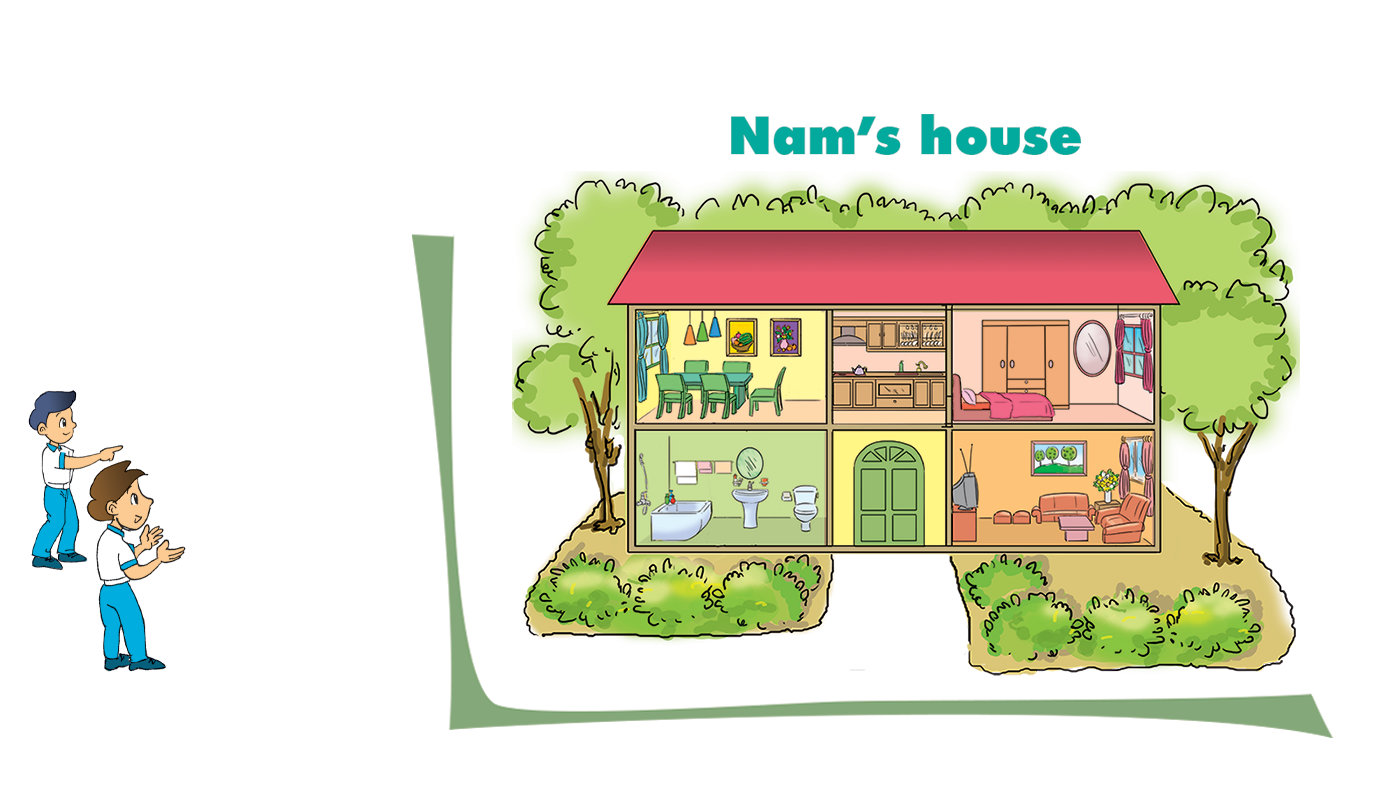 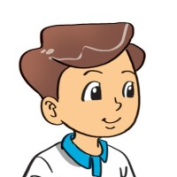 There's a bathroom.
2
1
3
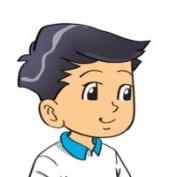 Wow! It's very nice!
4
5
3. Let's talk.
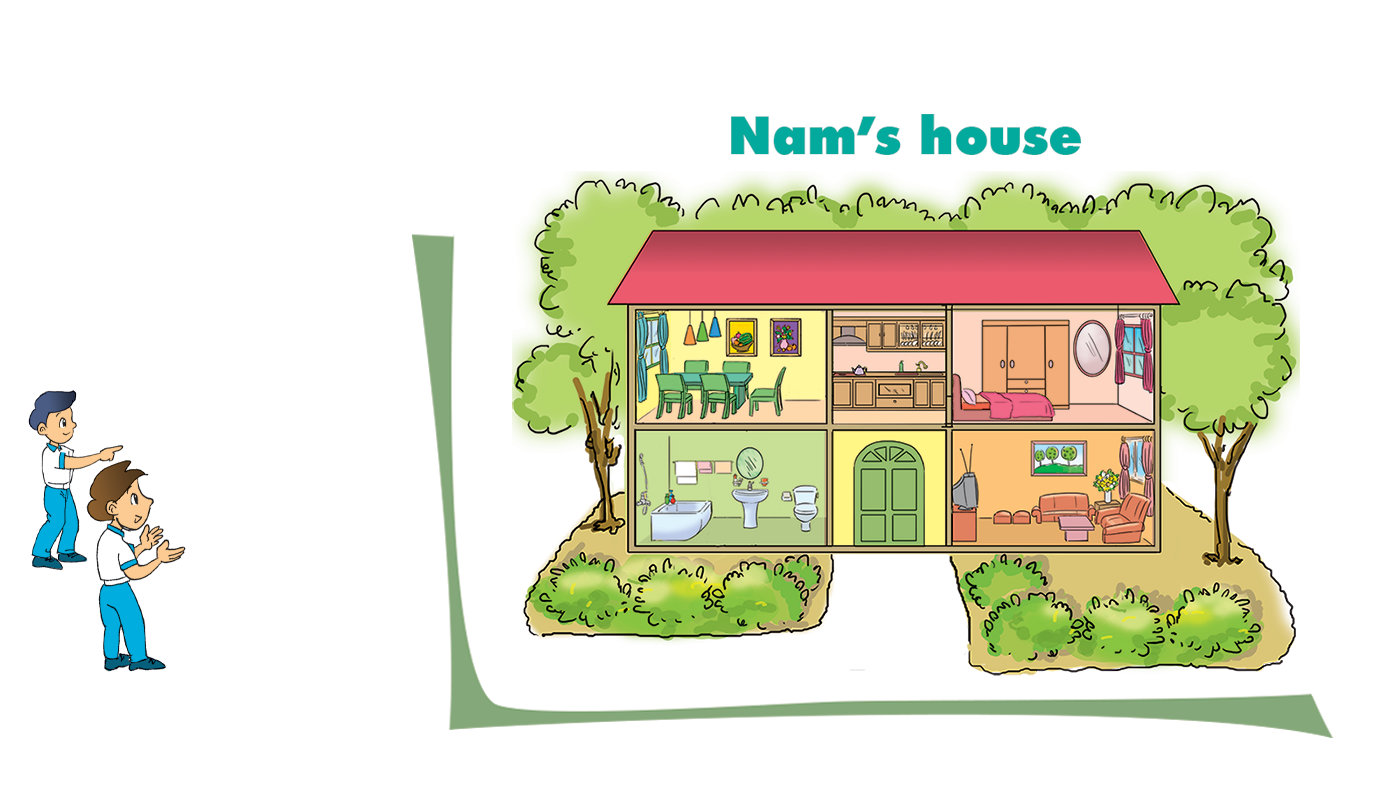 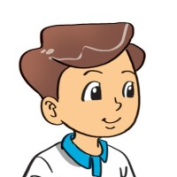 There's a living room.
2
1
3
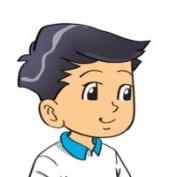 Wow! It's very nice!
4
5
Unit 12
This is my house
Lesson 2
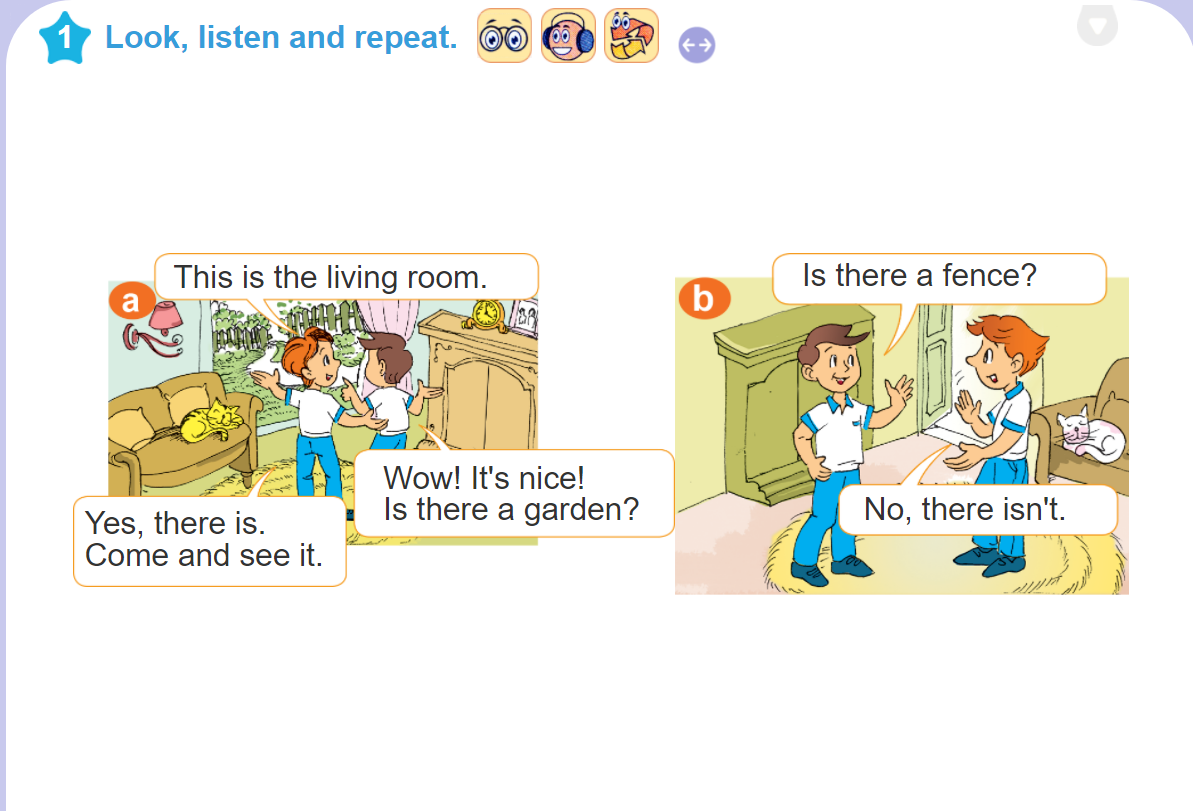 1. Look, listen and repeat.
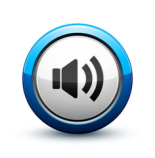 Wow! It's nice! 
  Is there a garden?
This is the living room.
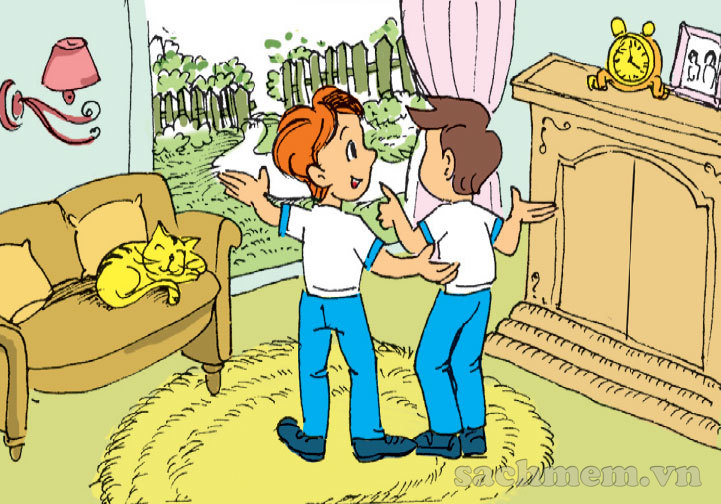 Yes, there is. Come and see it.
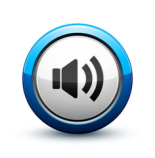 1. Look, listen and repeat.
Is there a fence?
No, there isn't.
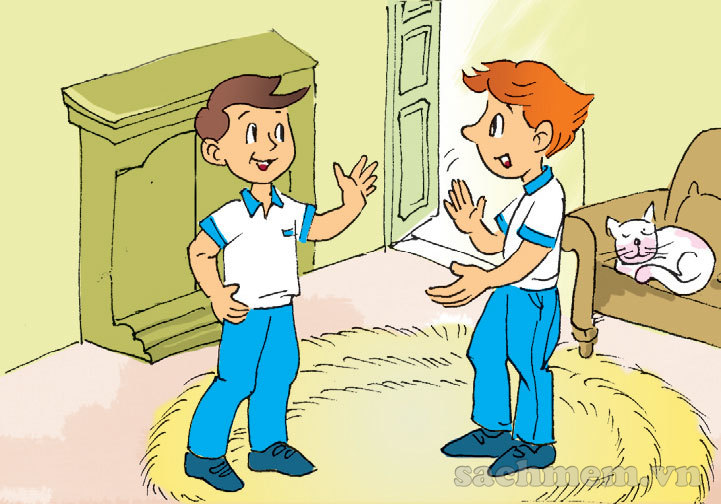 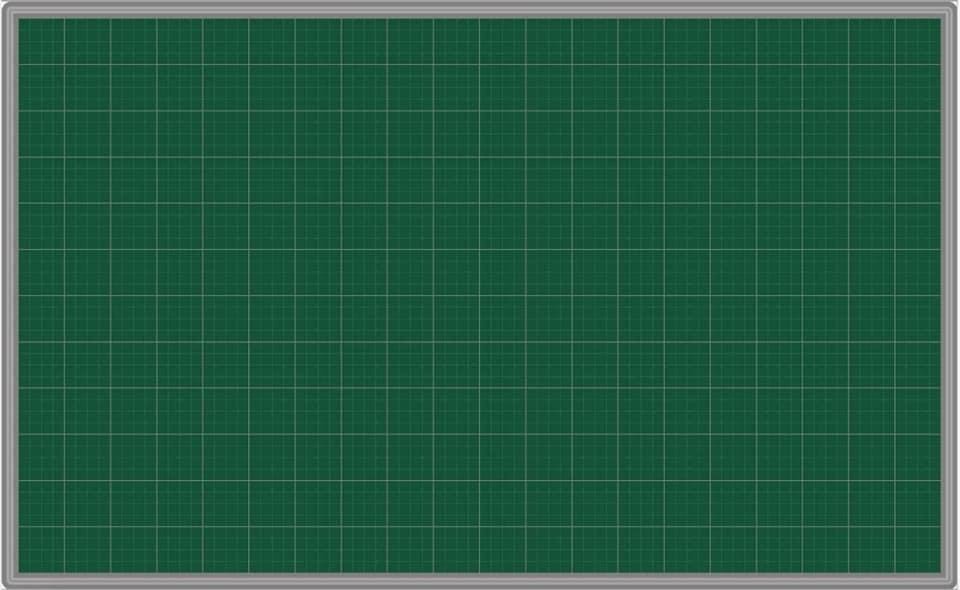 Model sentences
a garden?
Is there a garden?
  Yes, there is.
x  No, there isn’t.
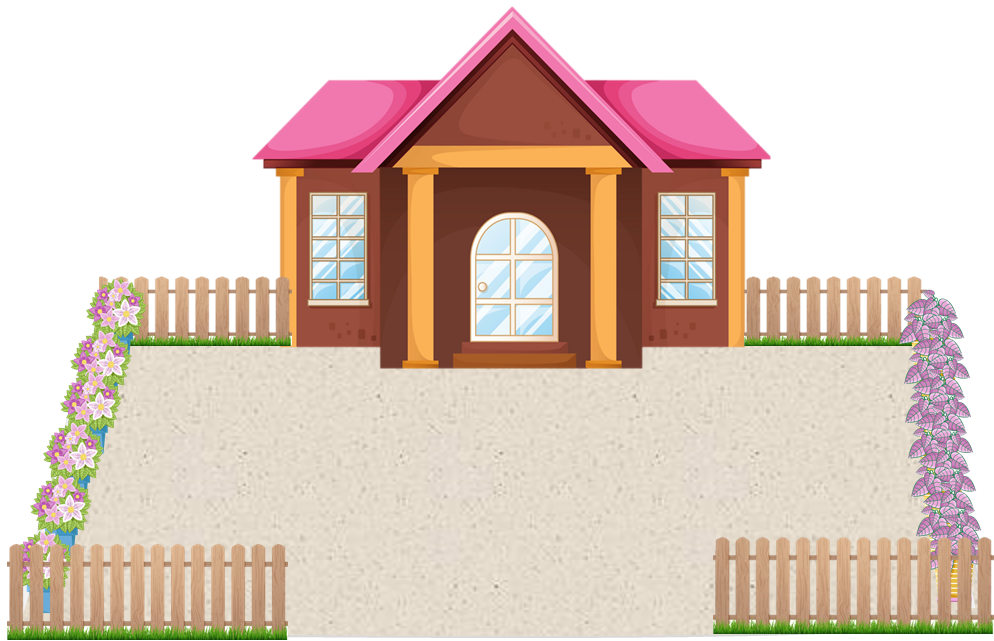 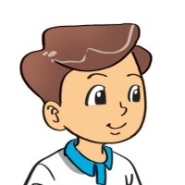 Is there a yard?
_____________ ?
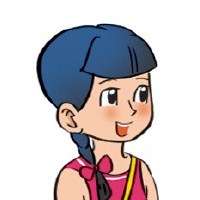 Yes, there is
________ .
2. Let's talk.
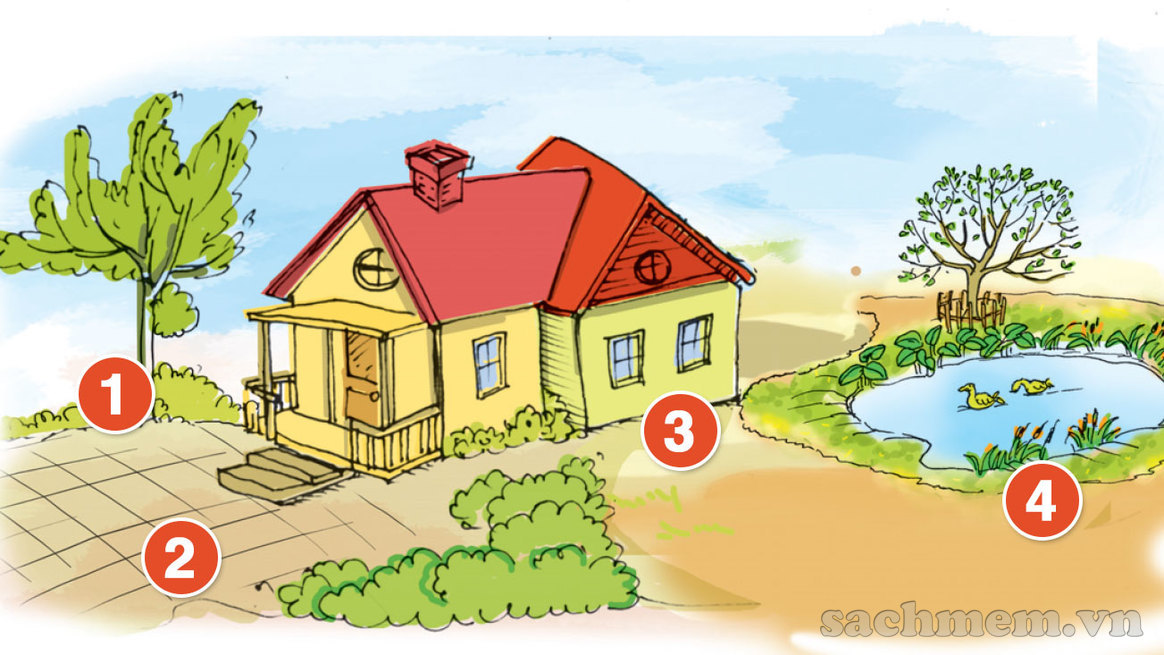 2. Let's talk.
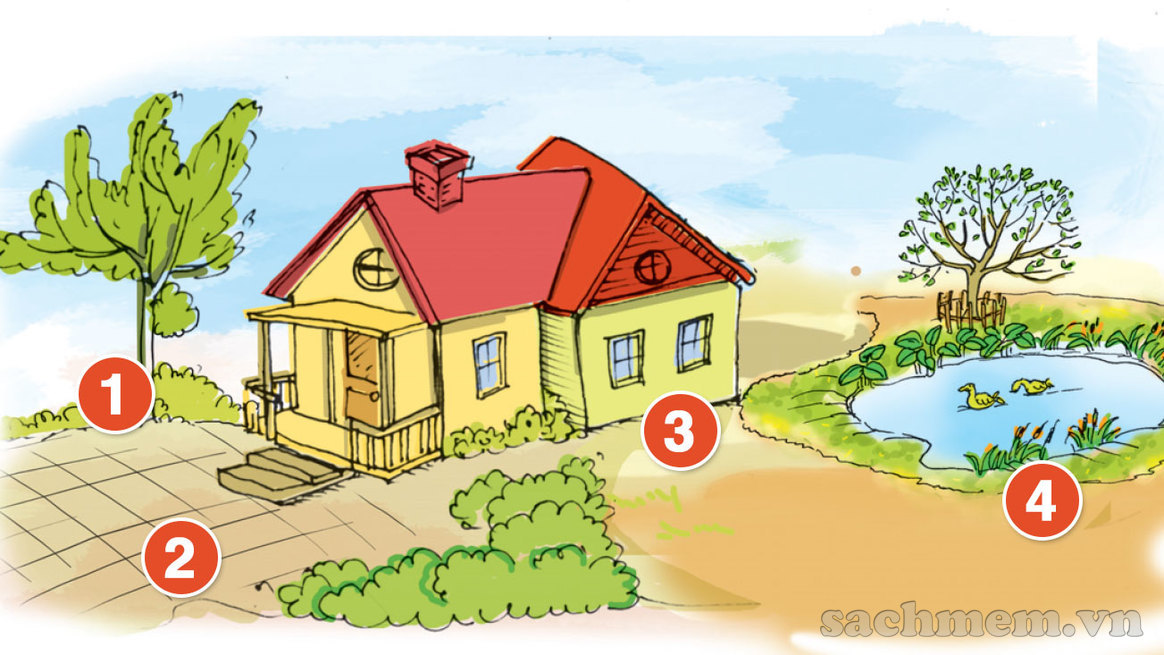 1
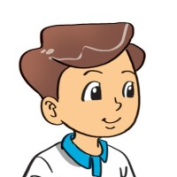 Is there a fence?
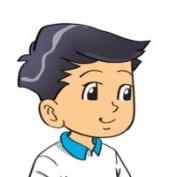 No, there isn’t.
2. Let's talk.
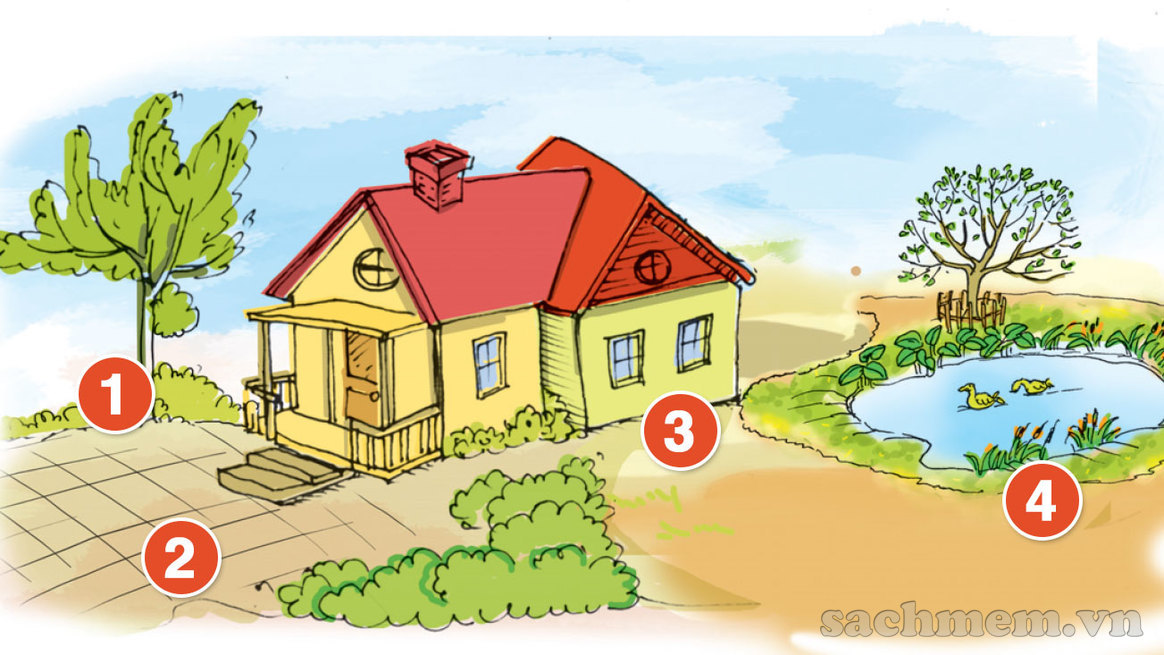 1
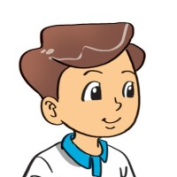 Is there a fence?
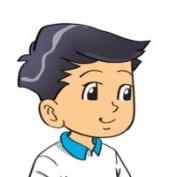 No, there isn’t.
2. Let's talk.
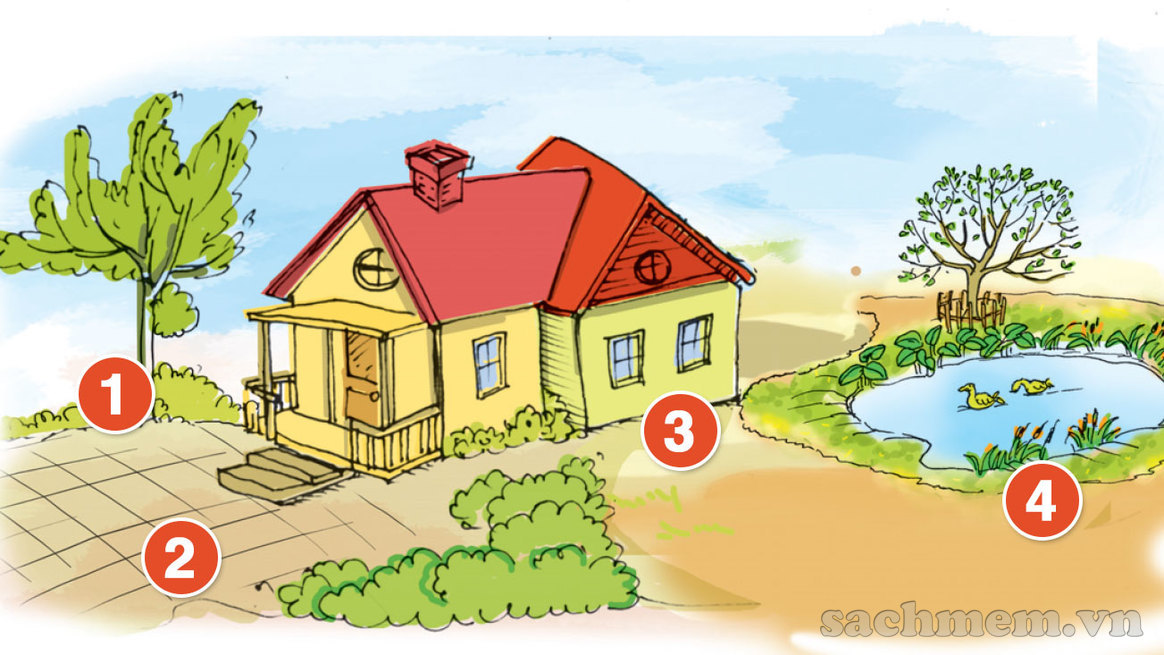 3
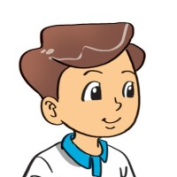 Is there a gate?
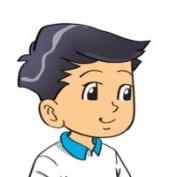 No, there isn’t.
2. Let's talk.
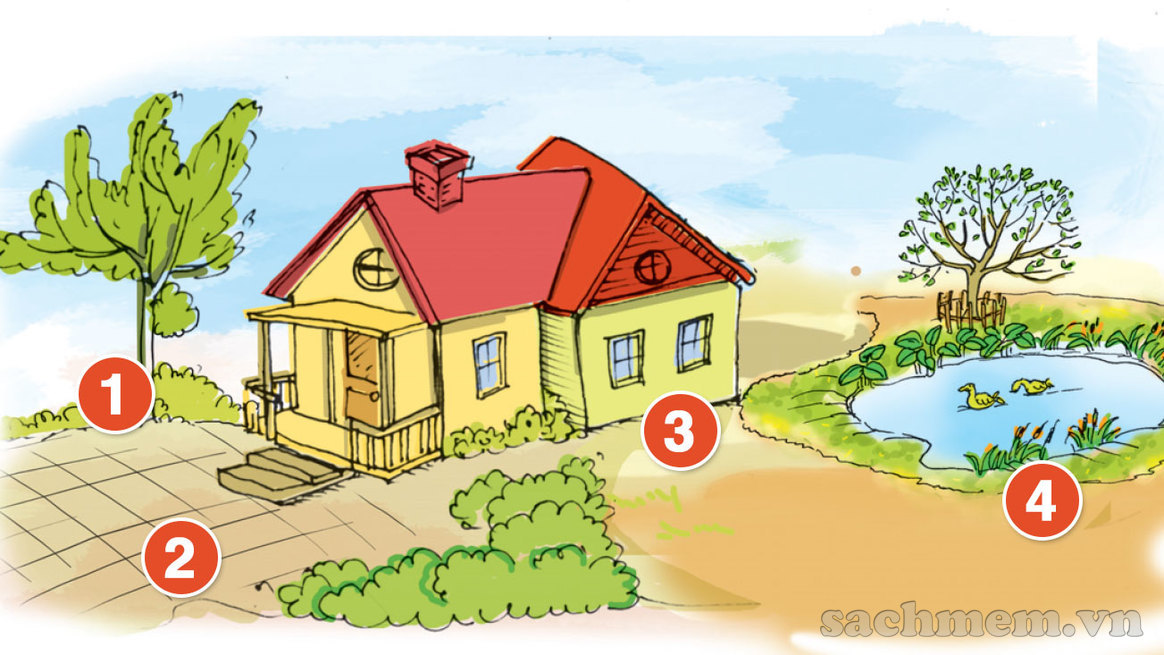 4
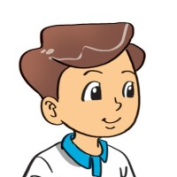 Is there a pond?
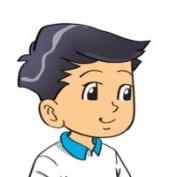 Yes, there is.
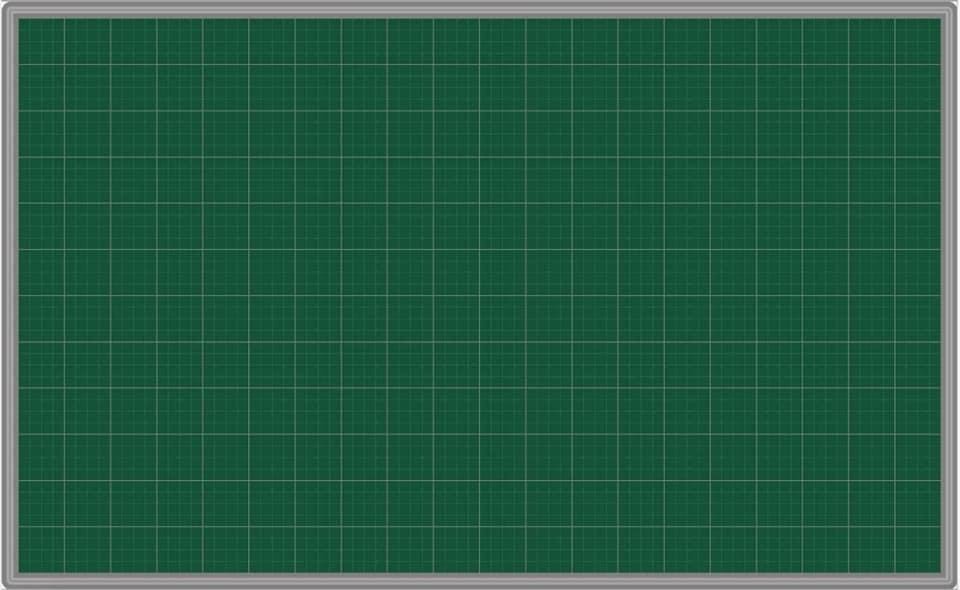 Monday,  January 24th  , 2022
Unit 12: This is my house.
            Lesson 1+ 2 ( part 1,3)
1. New words
-  house: nhà
-  pond: ao
-  living room: phòng khách
-  yard: sân
-  kitchen: phòng bếp
-  fence: hàng rào
- There is = There’s: Có một
-  bathroom: phòng tắm
-  bedroom: phòng ngủ
-  dining room: phòng ăn
-  garden: vườn
-  gate: cổng
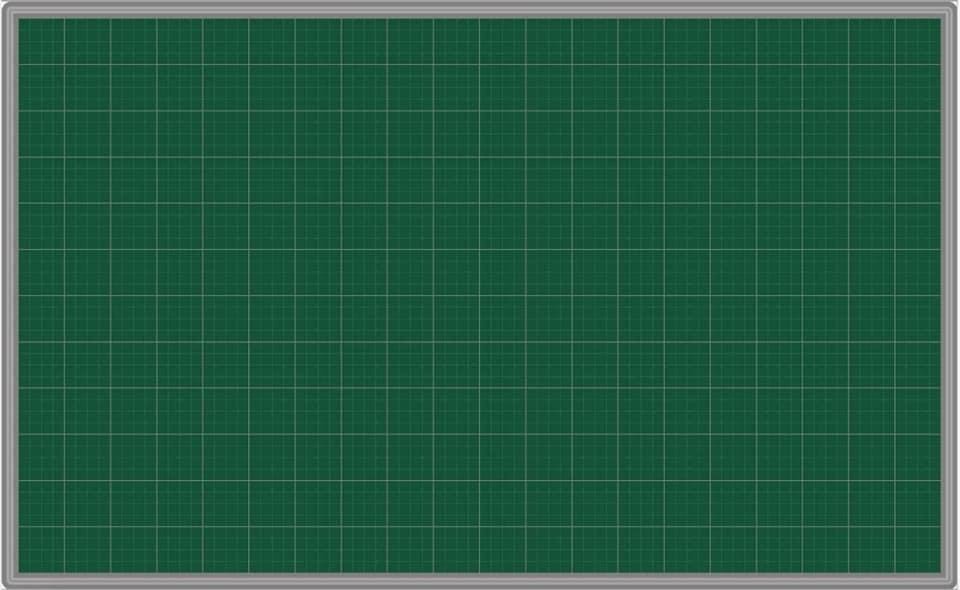 2.Model sentences
* There’s a garden over there.
- It’s very nice.
* Is there a garden?
 Yes, there is.
x  No, there isn’t.
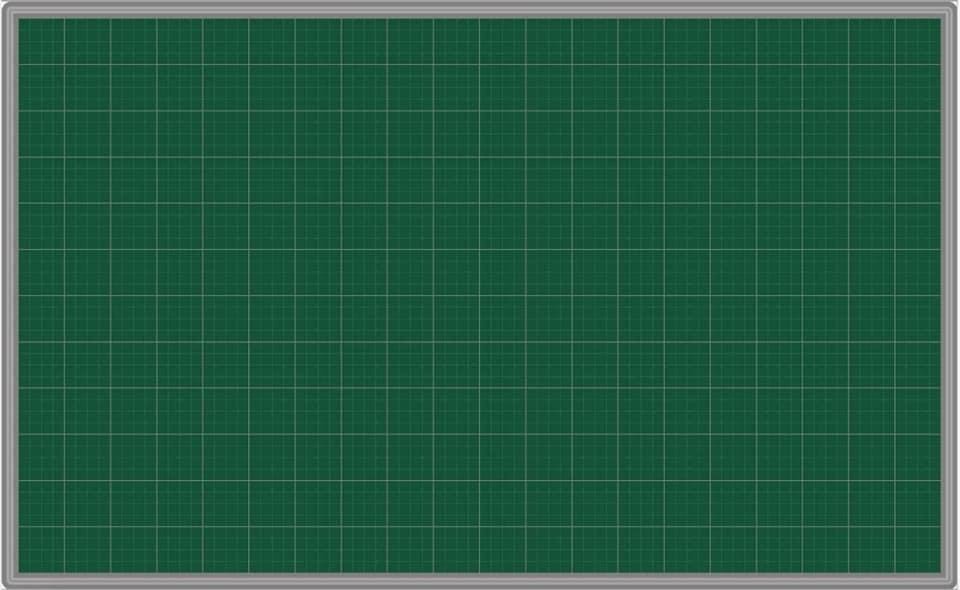 3. Homework
-  Học thuộc từ mới và mẫu câu. Luyện viết mỗi từ mới 3 dòng vào vở.
-  Luyện tập mẫu câu trong phần 2.Point and say. Dựa vào mẫu câu lấy 2 ví dụ.
- Mở đĩa hoàn thành phần 4. Listen (Trang 13, 15)